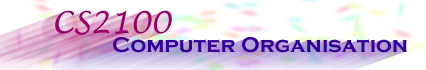 http://www.comp.nus.edu.sg/~cs2100/
CS2100
Recitation 10
Sequential Circuits
29 October 2024
Aaron Tan
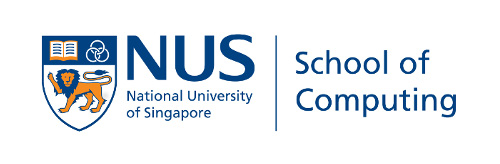 Aaron Tan, NUS
Recitation 10
2
Contents
Latches
Flip-flops
Analysis of Sequential Circuits
Design of Sequential Circuits
Quizzes
Combinational
Logic
Combinational
Logic
inputs
inputs
: :
: :
: :
: :
outputs
outputs
Memory
Aaron Tan, NUS
Recitation 10
3
1. Introduction
2 weeks ago…
Two classes of logic circuits
Combinational
Sequential
Combinational Circuit
Each output depends entirely on the immediate (present) inputs.
Sequential Circuit
Each output depends on both present inputs and state.
Aaron Tan, NUS
Recitation 10
4
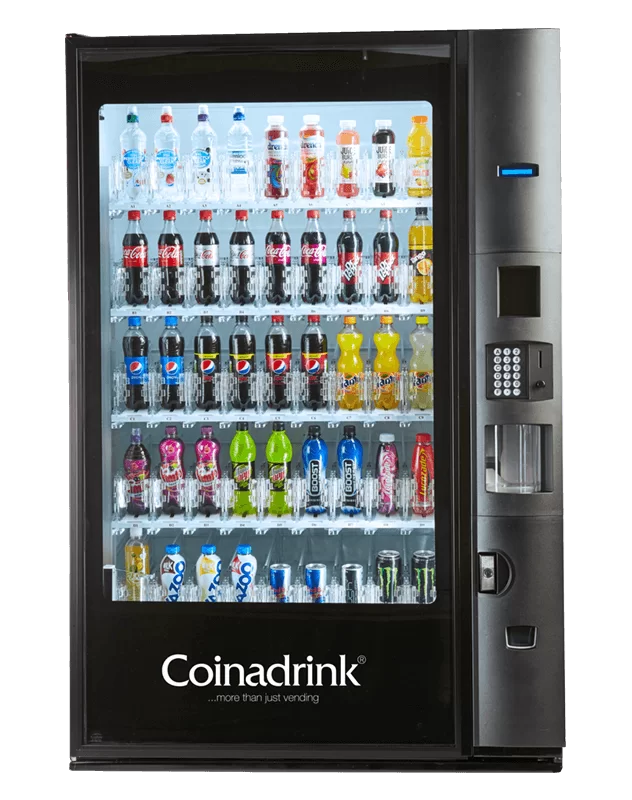 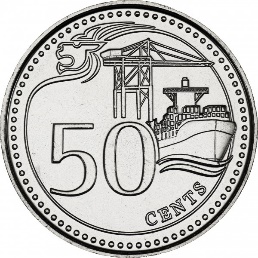 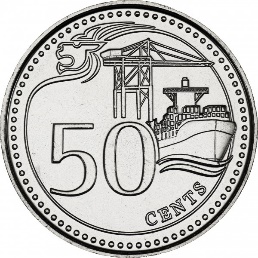 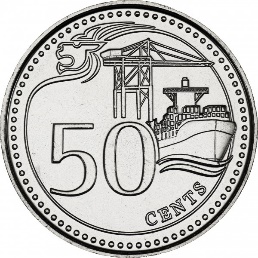 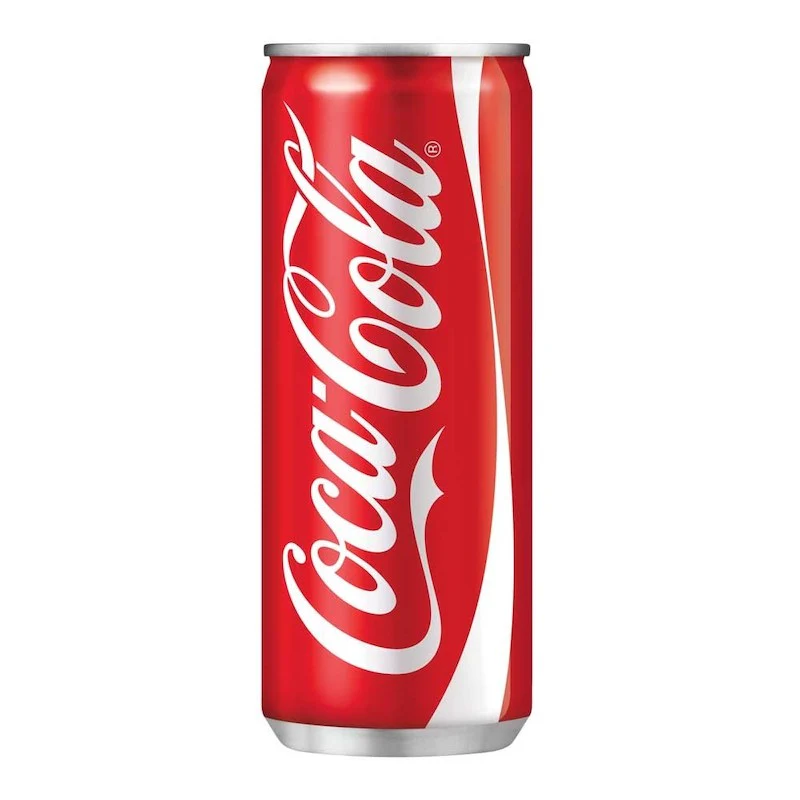 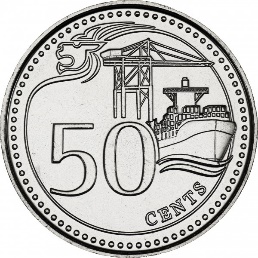 Aaron Tan, NUS
Recitation 10
5
summary
Latches
R
0
0
1
0
1
1
1
0
0
0
Q
S

R
Q

Q'
Q'
0
0
1
1
0
S
1
0
0
0
1
Aaron Tan, NUS
Recitation 10
6
3.1 S-R Latch (2/3)
Key: When tracing a lach/flip-flop, do it 3 rounds.
Active-high input S-R latch:
Block diagram:
Characteristic table:
S
Q
Q'
R
S
Q
Q'
R
Aaron Tan, NUS
Recitation 10
7
3.1 Active-Low S-R Latch
(You may skip this slide.)
What we have seen is active-high input S-R latch. 
There are active-low input S-R latches, where NAND gates are used instead. See diagram on the left below.
In this case, 
when R=0 and S=1, the latch is reset (i.e. Q becomes 0)
when R=1 and S=0, the latch is set (i.e. Q becomes 1)
when S=R=1, it is a no-change command.
when S=R=0, it is an invalid command.
Sometimes, we use the alternative gate diagram for the NAND gate. See diagram on the right above. (This appears in more complex latches/flip-flops in the later slides.)
(Sometimes, the inputs are labelled as S' and R'.)
R
Q
Q'
S
S
Q
Q'
R
Aaron Tan, NUS
Recitation 10
8
3.1 Active-High vs Active-Low S-R Latch
(Active-high) S-R latch
Active-low S-R latch
S
Q
S
EN
R
Q

Q'
EN
Q'
R
Aaron Tan, NUS
Recitation 10
9
3.1 Gated S-R Latch
S-R latch + enable input (EN) and 2 NAND gates  a gated S-R latch.
Outputs change (if necessary) only when EN is high.
Characteristic table:
D
Q
D
EN
Q

Q'
EN
Q'
Aaron Tan, NUS
Recitation 10
10
3.2 Gated D Latch (1/2)
Make input R equal to S'  gated D latch.
D latch eliminates the undesirable condition of invalid state in the S-R latch.
Characteristic table:
Aaron Tan, NUS
Recitation 10
11
summary
Flip-Flops
Clock signal
Positive edges
Negative edges
Aaron Tan, NUS
Recitation 10
12
4. Flip-flops (1/2)
Flip-flops are synchronous bistable devices.
Output changes state at a specified point on a triggering input called the clock.
Change state either at the positive (rising) edge, or at the negative (falling) edge of the clock signal.
S
 C
R
Q

Q'
X = irrelevant (“don’t care”)
 = clock transition LOW to HIGH
Aaron Tan, NUS
Recitation 10
13
4.1 S-R Flip-flop
S-R flip-flop: On the triggering edge of the clock pulse,
R = HIGH and S = LOW  Q becomes LOW (RESET state)
S = HIGH and R = LOW  Q becomes HIGH (SET state)
Both R and S are LOW No change in output Q 
Both R and S are HIGH Invalid!
Characteristic table of positive edge-triggered S-R flip-flop:
D
S
 C
R
Q

Q'
CLK
 = clock transition LOW to HIGH
A positive edge-triggered D flip-flop formed with an S-R flip-flop.
Aaron Tan, NUS
Recitation 10
14
4.2 D Flip-flop (1/2)
D flip-flop: Single input D (data). On the triggering edge of the clock pulse,
D = HIGH  Q becomes HIGH (SET state)
D = LOW  Q becomes LOW (RESET state)
Hence, Q “follows” D at the clock edge.
Convert S-R flip-flop into a D flip-flop: add an inverter.
J
Q
Pulse transition detector
CLK
Q'
K
Aaron Tan, NUS
Recitation 10
15
4.3 J-K Flip-flop (2/2)
J-K flip-flop circuit:
Characteristic table:
Q(t+1) = ?
J∙Q' + K'∙Q

T
T
J
 C
K
Q

Q'
Q
Pulse transition detector
CLK
CLK
Q'
Aaron Tan, NUS
Recitation 10
16
4.4 T Flip-flop
T flip-flop: Single input version of the J-K flip-flop, formed by tying both inputs together.
Characteristic table:
Q(t+1) = ?
T∙Q' + T'∙Q

Aaron Tan, NUS
Recitation 10
17
5. Asynchronous Inputs (1/2)
S-R, D and J-K inputs are synchronous inputs, as data on these inputs are transferred to the flip-flop’s output only on the triggered edge of the clock pulse.
Asynchronous inputs affect the state of the flip-flop independent of the clock; example: preset (PRE) and clear (CLR) [or direct set (SD) and direct reset (RD)].
When PRE=HIGH, Q is immediately set to HIGH.
When CLR=HIGH, Q is immediately cleared to LOW.
Flip-flop in normal operation mode when both PRE and CLR are LOW.
PRE
PRE
J
 C
K
Q

Q'
J
CLR
CLR
Q
Pulse transition detector
CLK
Q'
K
CLK
PRE
CLR
Q
J = K = HIGH
Preset
Toggle
Clear
Aaron Tan, NUS
Recitation 10
18
5. Asynchronous Inputs (2/2)
A J-K flip-flop with active-low PRESET and CLEAR asynchronous inputs.
Aaron Tan, NUS
Recitation 10
19
COMMON Questions
From previous semester
Aaron Tan, NUS
Recitation 10
20
Q1: How does slide 9 of lect 19 work? Why is it that both R and S are high considered an invalid input?
A: It has been illustrated that when both R and S are high, the output Q and Q’ are the same, which violates the definition of a latch/flip-flop.
Q2: Does Q(t+1), Q+ and Q’ all mean the same thing?
A: Q(t) and Q(t+1) mean present state and next state respectively. They can also be referred to simply as Q and Q+ respectively. So, Q = Q(t), and Q+ = Q(t+1).
Q’ is the complement of Q. Therefore, Q’ is not the same as Q (in fact, it is the negation/opposite of Q), nor is it the same as Q+ (it has no relationship to Q+).
Q3: L19 slide 10, the outputs are redirected as inputs, and to get outputs we need inputs first. How does the whole thing work as it seems like a never-ending cycle.
A: If there isn’t a clock, will be a “never-ending cycle”. The clock provides synchronisation. The flip flop acts only when it is activated (by the rising edge or falling edge of the clock).
S
 C
R
J
 C
K
D
 C
Q

Q'
Q

Q'
Q

Q'
Positive edge-triggered flip-flops
S
 C
R
J
 C
K
D
 C
Q

Q'
Q

Q'
Q

Q'
Negative edge-triggered flip-flops
Aaron Tan, NUS
Recitation 10
21
Q4: Why is there a circle at Q’ output on the flip flop?
A: Just a labelling convention, to remind users that the output (Q’) is the negation of Q.
S
 C
R
J
 C
K
D
 C
Q

Q'
Q

Q'
Q

Q'
Positive edge-triggered flip-flops
Aaron Tan, NUS
Recitation 10
22
Q5: What do Q and Q’ represent on the flip flop?
A: Q is the state of the flip-flop and Q’ is the negation of Q.
A flip-flop is a one-bit memory unit; when it stores a 0 it is said to be in the reset state; when it stores a 1 it is in the set state. The Q output of a flip-flop determines the state it is in.
Aaron Tan, NUS
Recitation 10
23
Analysis
Design
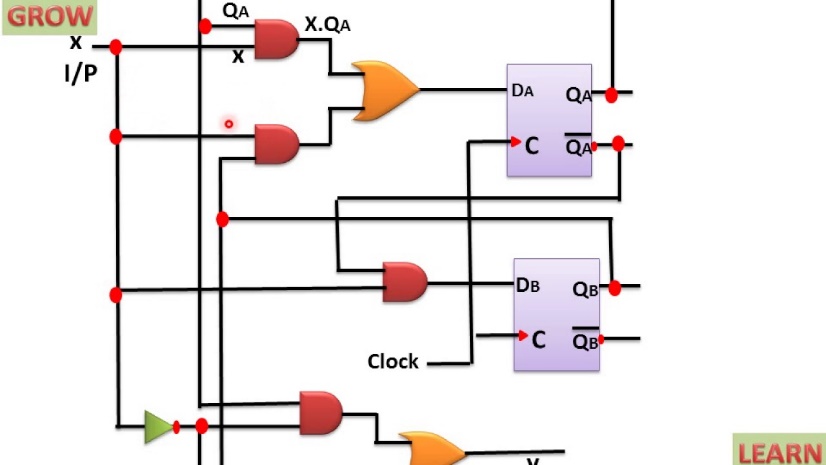 Uses flip-flop characteristic tables.
Uses flip-flop excitation tables.
Logic circuit
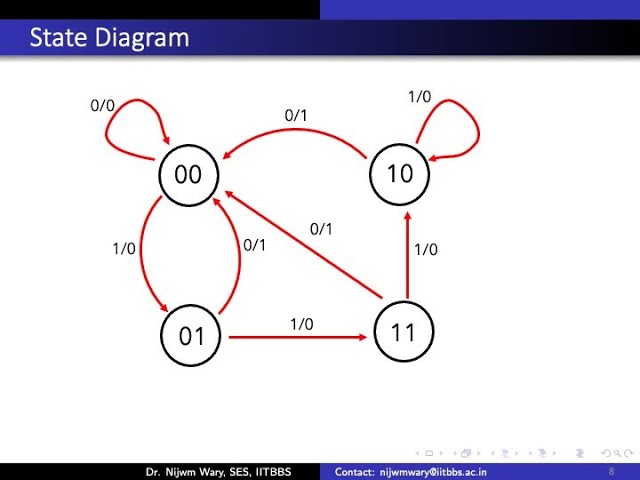 State diagram
Just for illustration. The state diagram here does not correspond to the logic circuit.
Aaron Tan, NUS
Recitation 10
24
summary
Analysis of Sequential Circuits
Aaron Tan, NUS
Recitation 10
25
6.1 Flip-flop Characteristic Tables
Each type of flip-flop has its own behaviour, shown by its characteristic table.
Q
Q
J
J
A
x
Q'
Q'
K
K
B
Figure 2
CP
Aaron Tan, NUS
Recitation 10
26
6.2 Analysis: Example #2 (1/3)
Given Figure 2, a sequential circuit with two J-K flip-flops A and B, and one input x.
Obtain the flip-flop input functions from the circuit:
	JA = B		JB = x'
	KA = B∙x'		KB = A'∙x + A∙x' = A  x
Aaron Tan, NUS
Recitation 10
27
6.2 Analysis: Example #2 (2/3)
JA = B		JB = x'
	KA = B∙x'		KB = A'∙x + A∙x' = A  x
Fill the state table using the above functions, knowing the characteristics of the flip-flops used.
0     1
0     0
1     1
1     0
1     1
1     0
0     0
1     1

1
1
0
11
00
0
0
0
01
10
1
1
Aaron Tan, NUS
Recitation 10
28
6.2 Analysis: Example #2 (3/3)
Draw the state diagram from the state table.

Aaron Tan, NUS
Recitation 10
29
summary
Design of Sequential Circuits
JK Flip-flop
SR Flip-flop
D Flip-flop
T Flip-flop
Aaron Tan, NUS
Recitation 10
30
6.3 Flip-flop Excitation Tables (1/2)
Excitation tables: given the required transition from present state to next state, determine the flip-flop input(s).
0
00
1
1
1
01
11
0
0
1
10
0
Aaron Tan, NUS
Recitation 10
31
6.4 Design: Example #1 (1/5)
Given the following state diagram, design the sequential circuit using JK flip-flops.
Questions: 
How many flip-flops are needed?
How many input variable are there?
Answers: 
Two flip-flops. Let’s call them A and B.
One input variable. Let’s call it x.

0
00
1
1
1
11
01
0
0
1
10
0
JK Flip-flop’s
excitation table.
Aaron Tan, NUS
Recitation 10
32
6.4 Design: Example #1 (2/5)
Circuit state/excitation table, using JK flip-flops.
0     X
0     X
1     X
X     1
X     0
0     X
1     X
X     0
X     1
0     X
1     X
0     X
X     0
X     0
X     0
X     1

B'
A
B
A'
Q'
Q'
Q
Q
K
K
J
J
CP
KA
JA
KB
JB
A'
Combinational
circuit
External
output(s)
(none)
A
B
B'
x
External
input(s)
What are to go in here?
Aaron Tan, NUS
Recitation 10
33
6.4 Design: Example #1 (3/5)
Block diagram.
JA = B∙x'
B
Bx
A
00    01   11    10
B
0
   1
1
X
X
B
Bx
Bx
A
A
00    01   11    10
B
1
X
X
A
00    01   11    10
Bx
0
   1
X
X
X
X
A
0
   1
1
00    01   11    10
x
A
1
0
   1
X
X
1
A
X
X
X
X
JB = x
A
X
X
1
x
x
KB = (A  x)'
KA = B∙x
x
Aaron Tan, NUS
Recitation 10
34
6.4 Design: Example #1 (4/5)
From state table, get flip-flop input functions.
Q'
Q'
Q
Q
K
K
J
J
A
B
CP
x
Aaron Tan, NUS
Recitation 10
35
6.4 Design: Example #1 (5/5)
Flip-flop input functions: 
	JA = B∙x'		JB = x
	KA = B∙x		KB = (A  x)'
Logic diagram:
Given these
Derive these
Unused state 000:
Aaron Tan, NUS
Recitation 10
36
6.4 Design: Example #3 (1/4)
Design involving unused states.
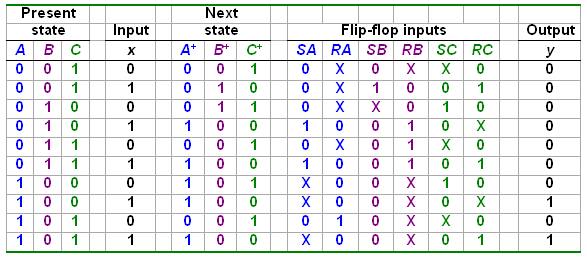 Are there other unused states?
C
C
Cx
Cx
AB
AB
00    01   11    10
00    01   11    10
00
   01

11

10
X
X
00
   01

11

10
X
X
X
X
1
1
X
X
B
B
X
X
X
X
X
X
X
X
A
A
X
X
X
1
x
x
C
C
Cx
Cx
AB
AB
00    01   11    10
00    01   11    10
00
   01

11

10
X
X
1
00
   01

11

10
X
X
X
X
1
1
1
B
B
X
X
X
X
X
X
X
X
A
A
X
X
X
X
x
x
Aaron Tan, NUS
Recitation 10
37
6.4 Design: Example #3 (2/4)
From state table, obtain expressions for flip-flop inputs.
0
0
0
0
0
0
0
0
0
0
SA = B∙x
RA = C∙x'
0
0
0
0
0
0
0
0
0
0
SB = A'∙B'∙x
RB = B∙C + B∙x
C
C
Cx
Cx
AB
AB
00    01   11    10
00    01   11    10
00
   01

11

10
X
X
X
00
   01

11

10
X
X
1
1
X
X
1
B
B
X
X
X
X
X
X
X
X
A
A
1
X
X
1
x
x
C
Cx
AB
00    01   11    10
00
   01

11

10
X
X
B
X
X
X
X
A
1
1
x
Aaron Tan, NUS
Recitation 10
38
6.4 Design: Example #3 (3/4)
From state table, obtain expressions for flip-flop inputs (cont’d).
0
0
0
0
0
0
0
0
0
SC = x'
RC = x
0
0
0
0
0
0
0
0
0
y = A∙x
y
Q
Q
Q
S
S
S
A
x
A'
Q'
Q'
Q'
R
R
R
B
B'
C
CP
Aaron Tan, NUS
Recitation 10
39
6.4 Design: Example #3 (4/4)
From derived expressions, draw the logic diagram:
SA = B∙x	SB = A'∙B'∙x	SC = x'	y = A∙x
RA = C∙x'	RB = B∙C + B∙x	RC = x
Aaron Tan, NUS
Recitation 10
40
Self-Correcting Circuits (1/4)
When a circuit has unused states, these unused states are considered to be “invalid”.
Suppose we have a circuit with 2 flip-flops where states 0 to 2 are used. State 3 is unused and considered to be “invalid”.
On the following pages we see two possible state diagrams for this circuit.
Aaron Tan, NUS
Recitation 10
41
Self-Correcting Circuits (2/4)
Case 2: Self-Correcting Circuit
A circuit that will (eventually) find its way back to a valid state. 
Here even if the circuit finds itself in state 3, it will transit to a valid state (either state 1 or 2)
Case 1: Non-correcting Circuit:
If the circuit finds itself in state 3 (e.g. due to a glitch), it will never transit into a valid state (state 0, 1, or 2).
0
0
0
0
01
00
01
00
1
1
0
0
1
1
0
11
11
10
10
1
1
1
0,1
Aaron Tan, NUS
Recitation 10
42
Self-Correcting Circuits (3/4)
Is Design Example #3 self-correcting? 
We recreate the state table for the invalid states and see if they lead to any valid states:
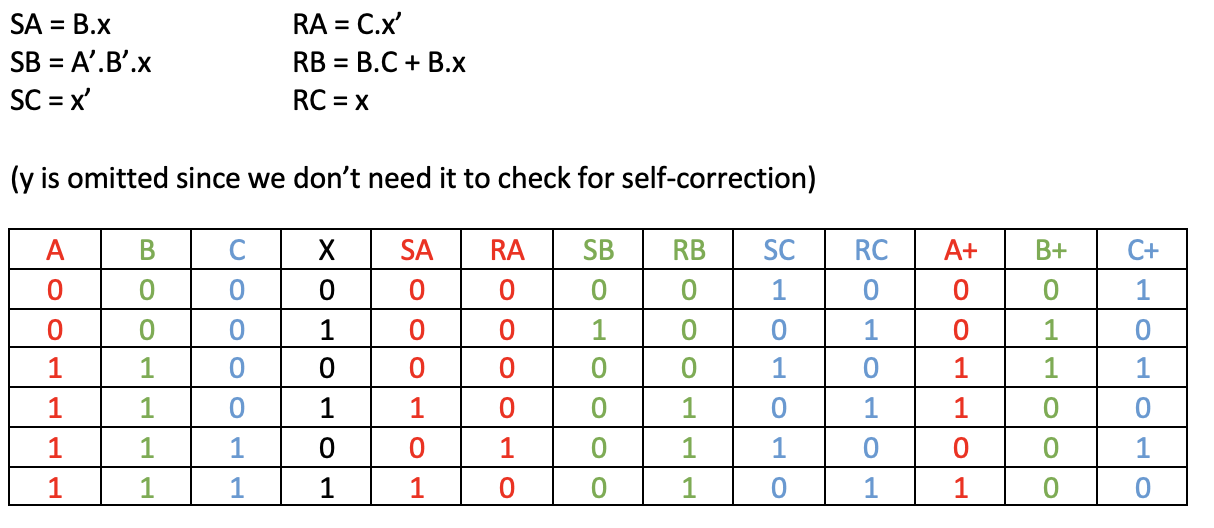 Valid states: 1, 2, 3, 4, 5.
Invalid states: 0, 6, 7.
Aaron Tan, NUS
Recitation 10
43
Self-Correcting Circuits (4/4)
Is Design Example #3 self-correcting? 
The transitions for the invalid states is summarized below:






We can see that every invalid state eventually transits to some valid state, hence this circuit is self-correcting.
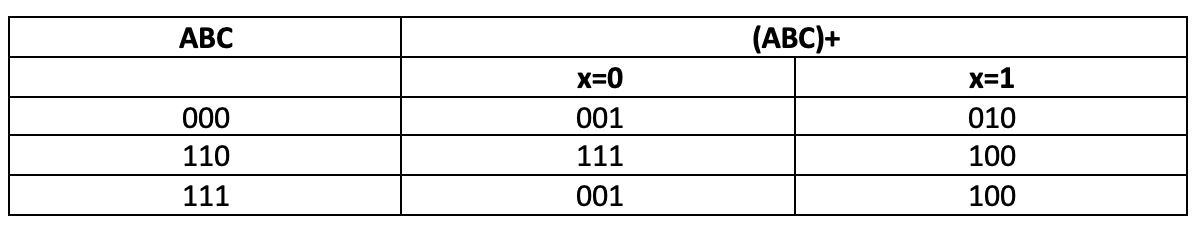 Valid states: 1, 2, 3, 4, 5.
Invalid states: 0, 6, 7.
Aaron Tan, NUS
Recitation 10
44
QnA Q2:
Some of the tutorial qns require very long truth table + kmap which I feel is almost impossible to draw quickly during exam. 
Any tips to be faster?
Aaron Tan, NUS
Recitation 10
45
quizzes
Lecture 19 Quiz 1
Lecture 19 Quiz 2
Aaron Tan, NUS
Recitation 10
46
Sequential Circuits Quiz 1
In this quiz we are given the following table:
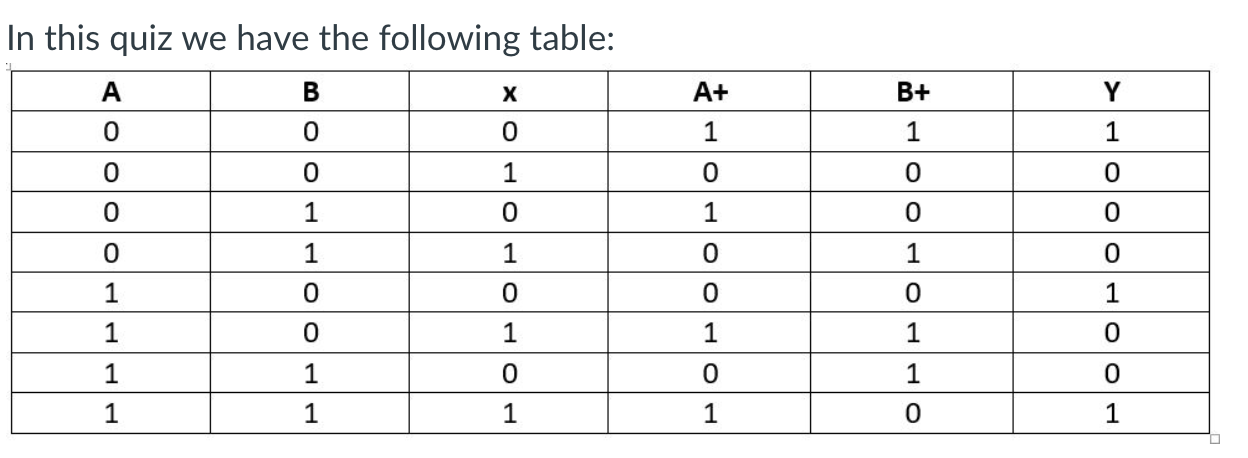 B
B
B
A
A
A
x
x
x
Aaron Tan, NUS
Recitation 10
47
Sequential Circuits Quiz 1 Question 1
Suppose we use T flip-flops (FFs) to implement the sequential circuit. Choose the most simplified FF input equations and sequential circuit output equations from below:
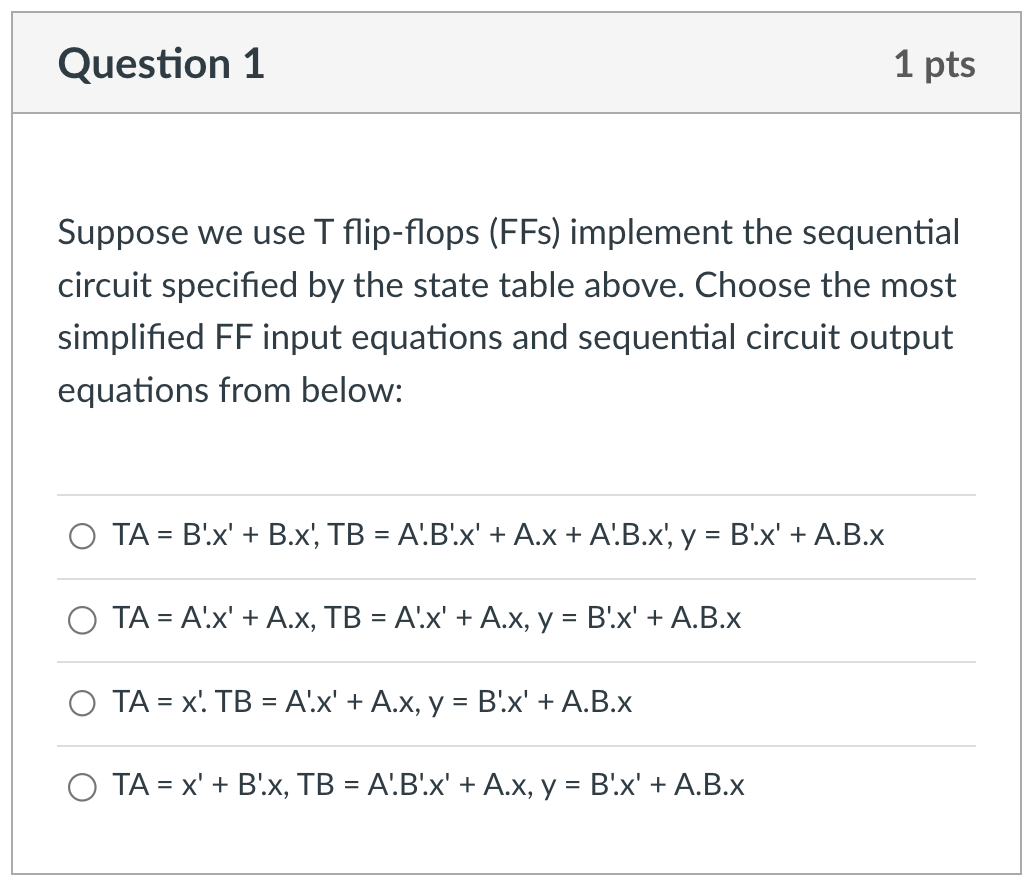 y
TA
TB
1
1
1
0
0
0
0
0
0
1
1
0
1
0
1
0
1
0
0
1
1
1
0
0
Augmented State Table:
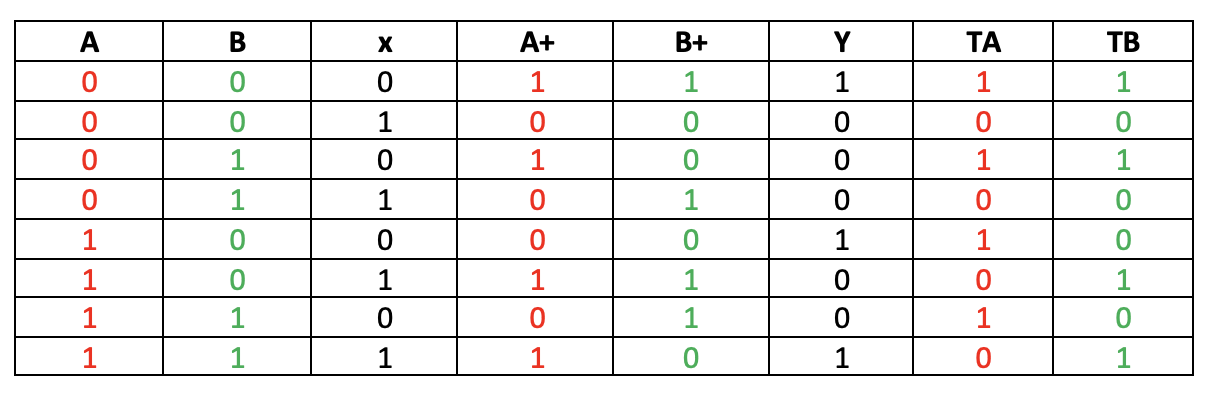 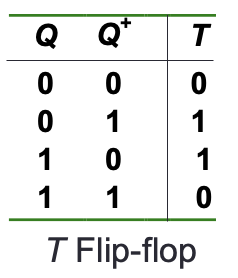 JK Flip-flop
B
B
B
B
A
A
A
A
x
x
x
x
Aaron Tan, NUS
Recitation 10
48
Sequential Circuits Quiz 1 Question 2
Now suppose we use JK flip-flops instead. Choose the most simplified FF input equations from below:
(Note: a XNOR b = (a XOR b)’).
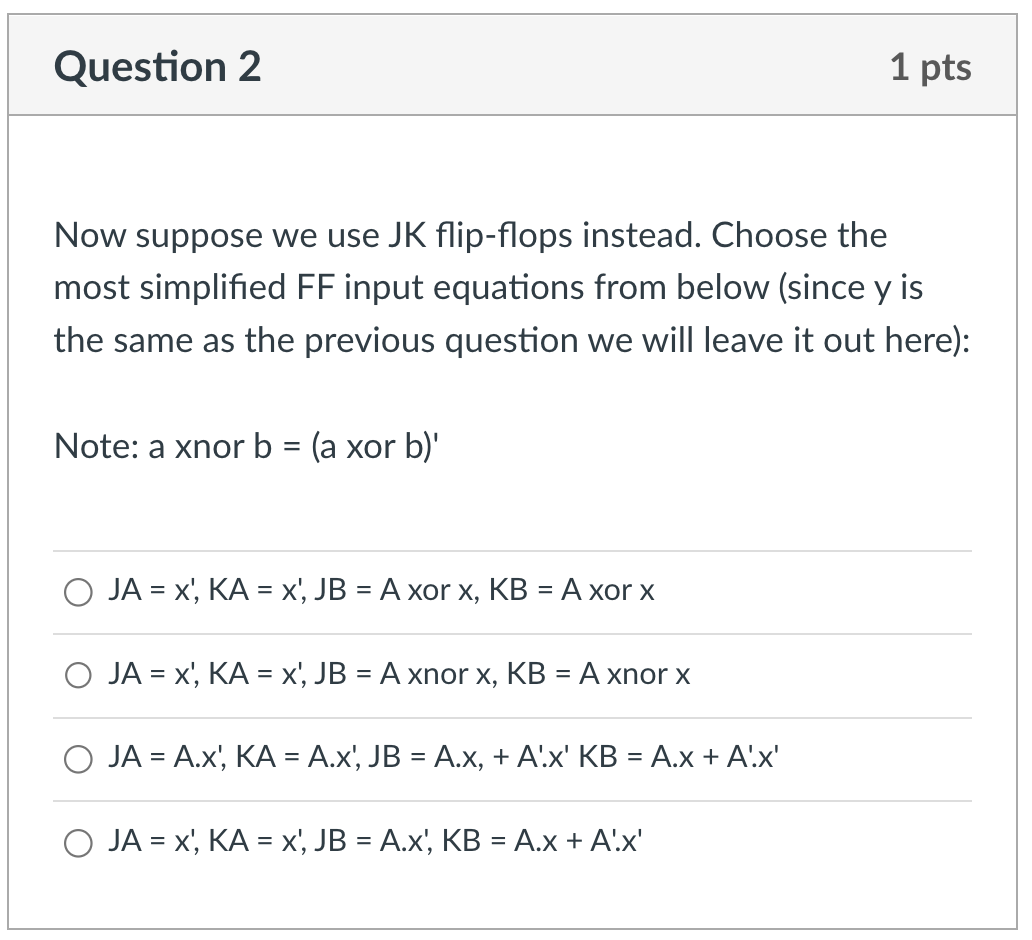 JA
KA
JB
KB
1
X
1
X
0
X
0
X
0
X
X
0
1
X
X
1
X
1
0
X
X
0
1
X
X
0
X
1
X
1
X
0
Augmented State Table:
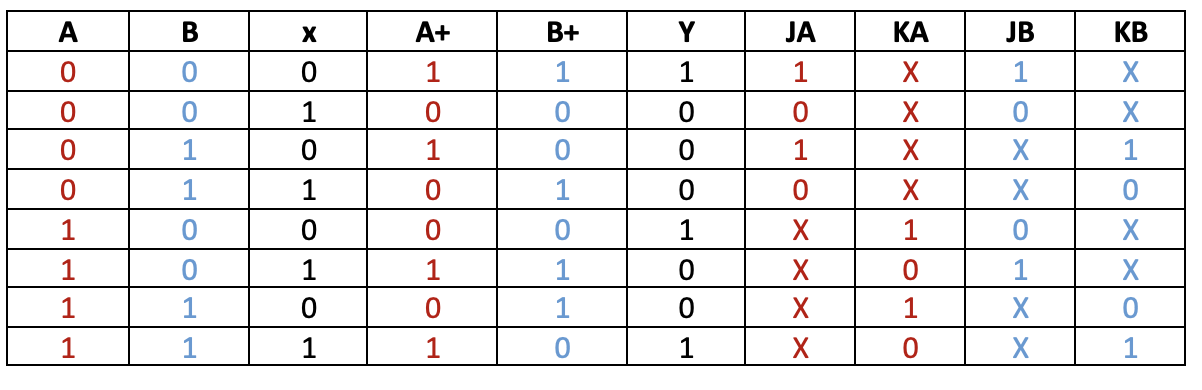 Aaron Tan, NUS
Recitation 10
49
QnA Q3: Can you please go through Sequential Circuits Quiz 2 more thoroughly? I very get confused with it.
Sequential Circuits Quiz 2
In this quiz we are given the following circuit:
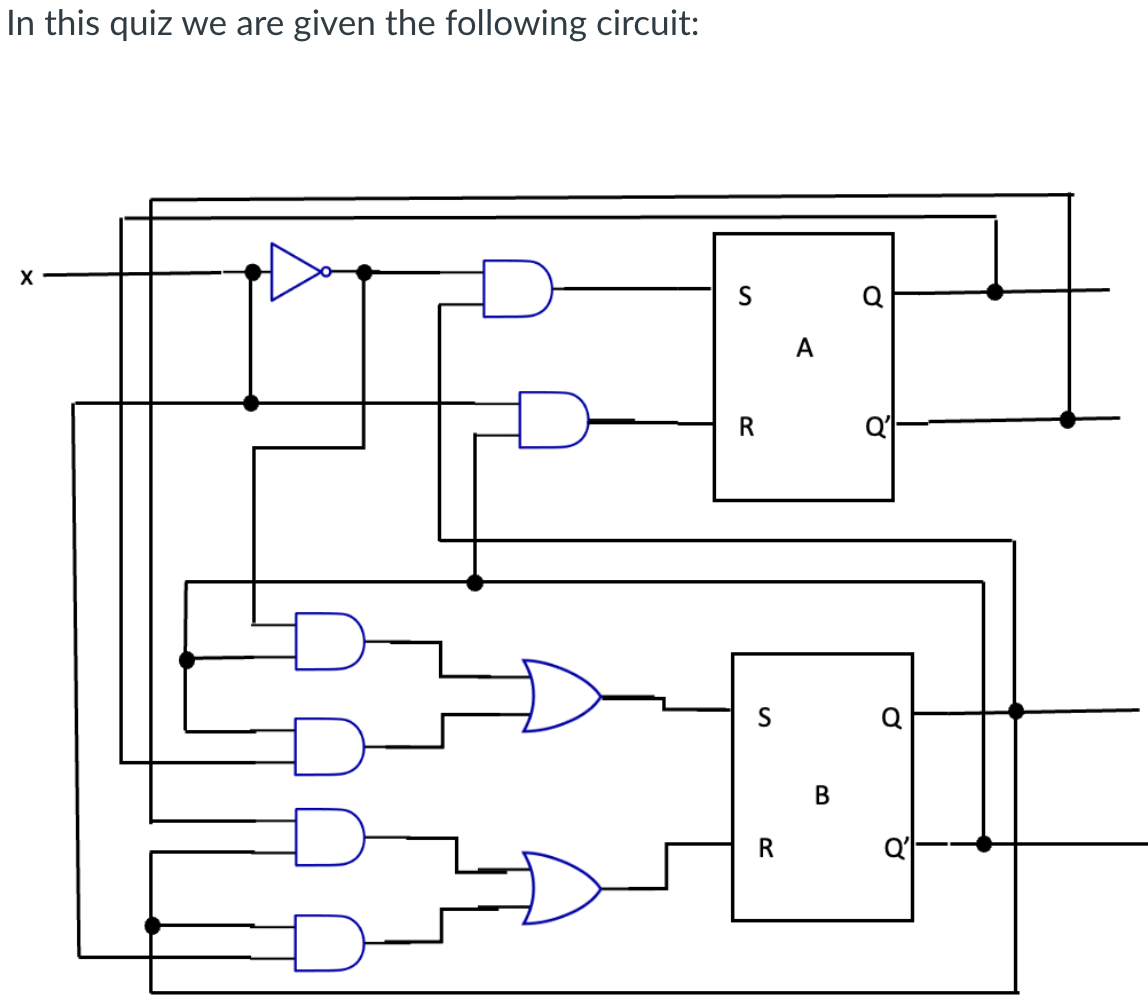 Aaron Tan, NUS
Recitation 10
50
Sequential Circuits Quiz 2 Question 1
Choose the statement that best describes this circuit:
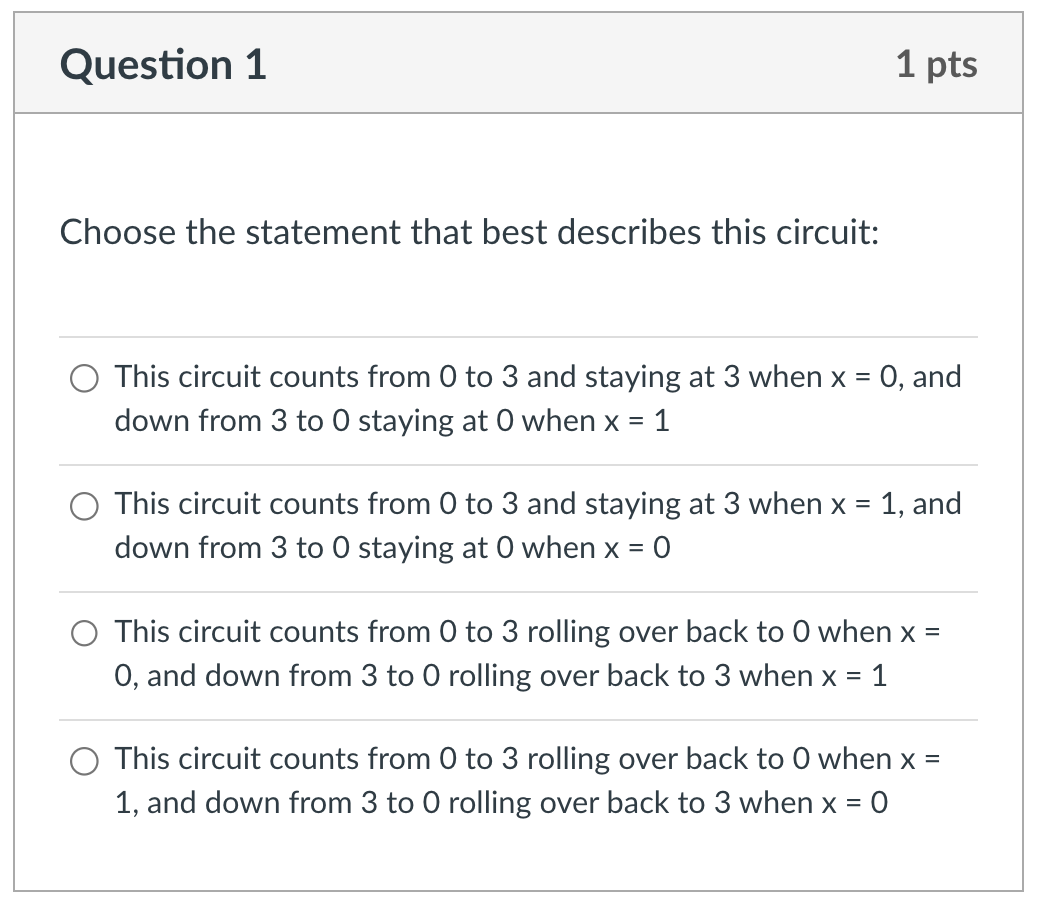 Aaron Tan, NUS
Recitation 10
51
Sequential Circuits Quiz 2 Question 1
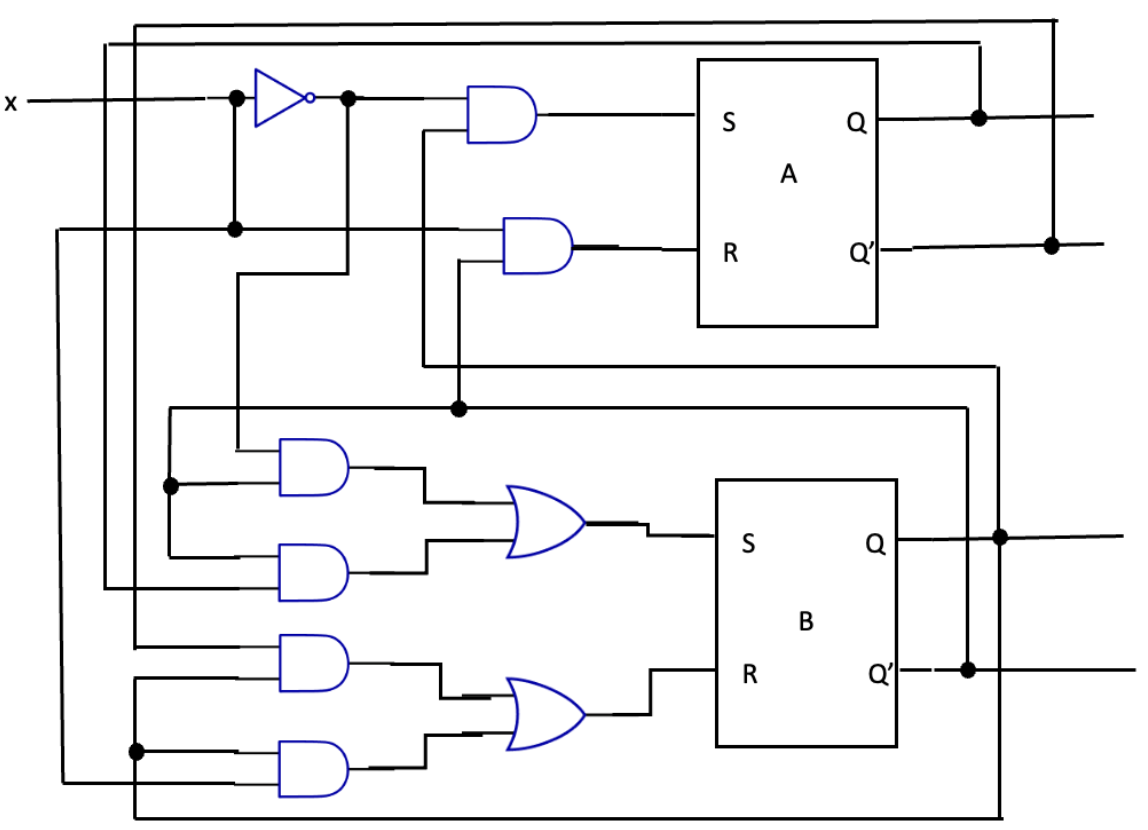 x’
B·x’
A
B’·x
A’
B’·x’
B’·x’ + A·B’
B
A·B’
A’·B
A’·B + B·x
B’
B·x
Aaron Tan, NUS
Recitation 10
52
Sequential Circuits Quiz 2 Question 1
State Table
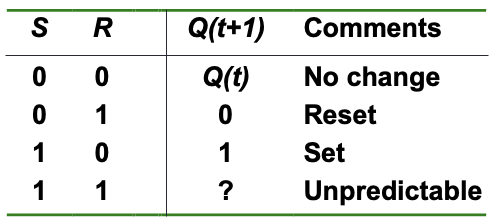 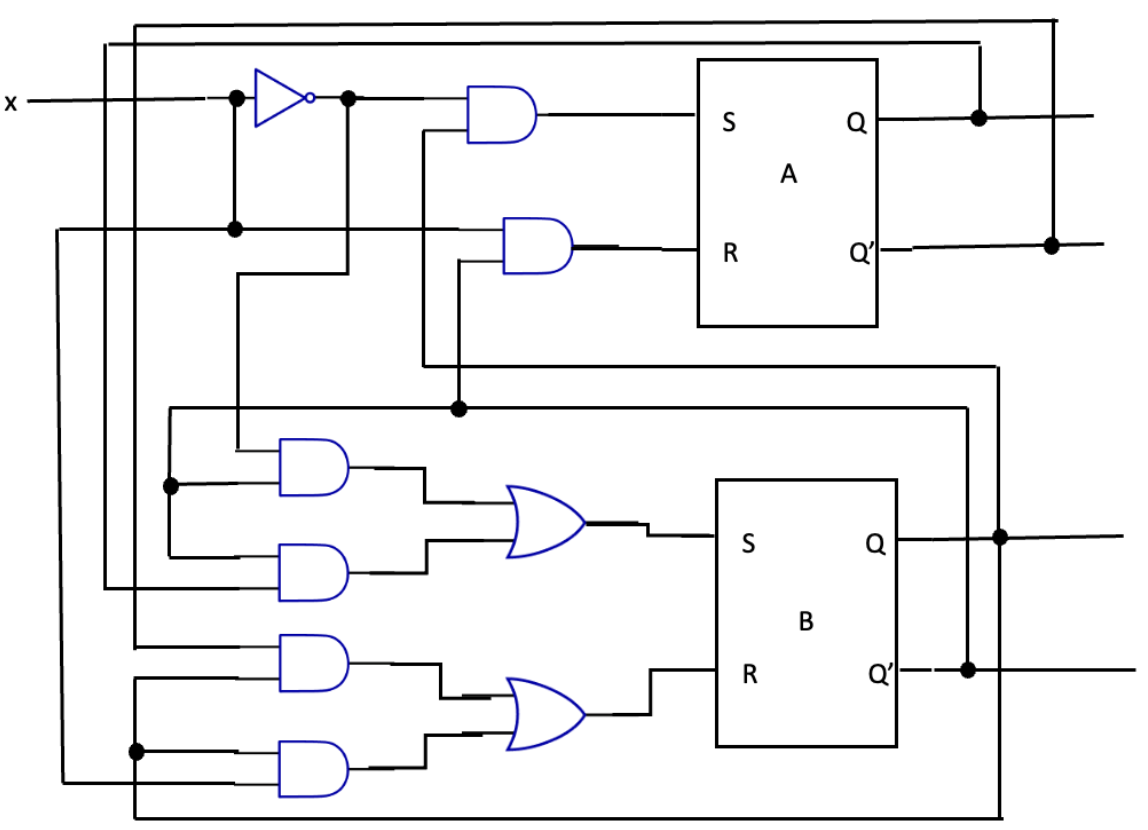 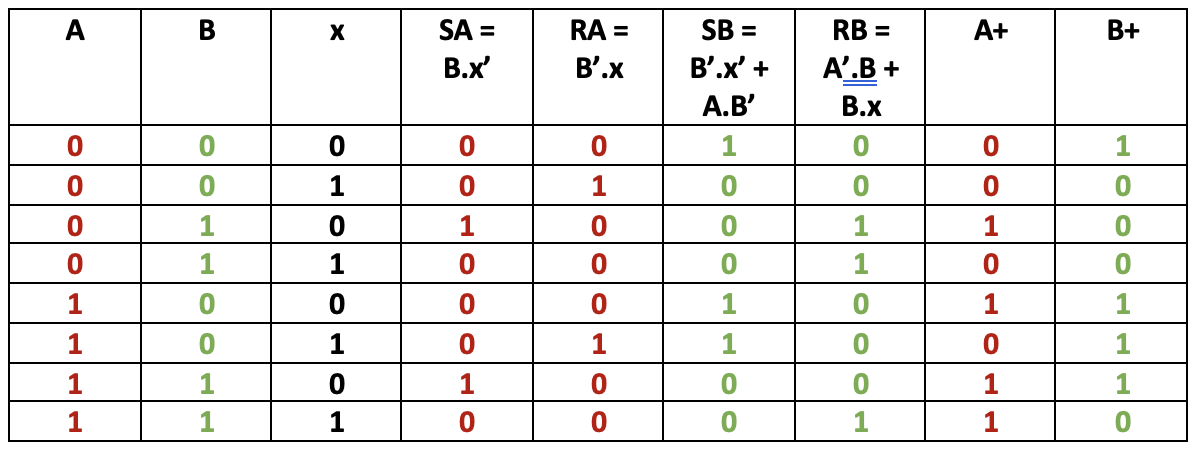 x’
B·x’
A
B’·x
A’
B’·x’
B’·x’ + A·B’
B
A·B’
A’·B
A’·B + B·x
B’
B·x
Aaron Tan, NUS
Recitation 10
Recitation 10
53
State Table
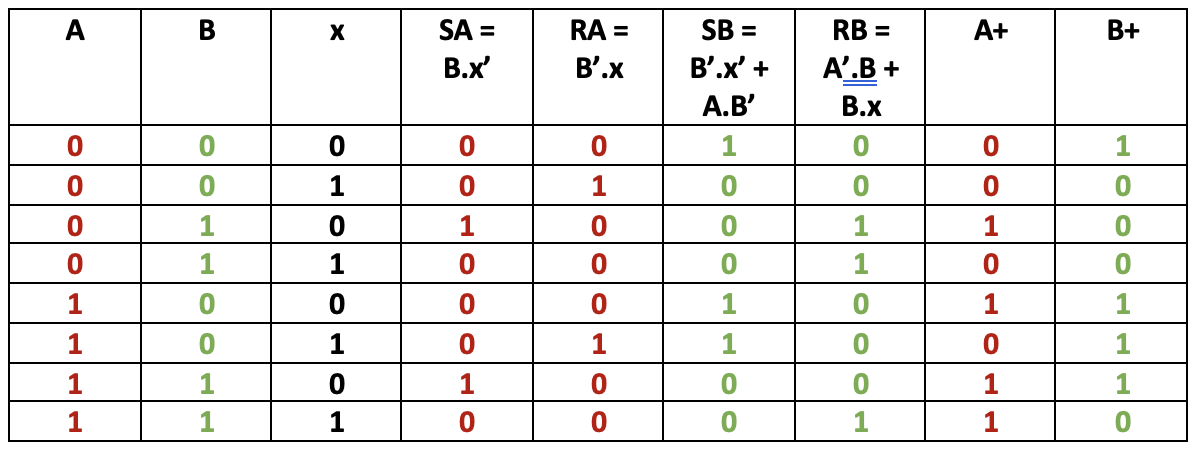 1
State Diagram
0
00
01
1
0
1
1
11
10
0
0
Aaron Tan, NUS
Recitation 10
54
Sequential Circuits Quiz 2 Question 1
State Diagram
Choose the statement that best describes this circuit:
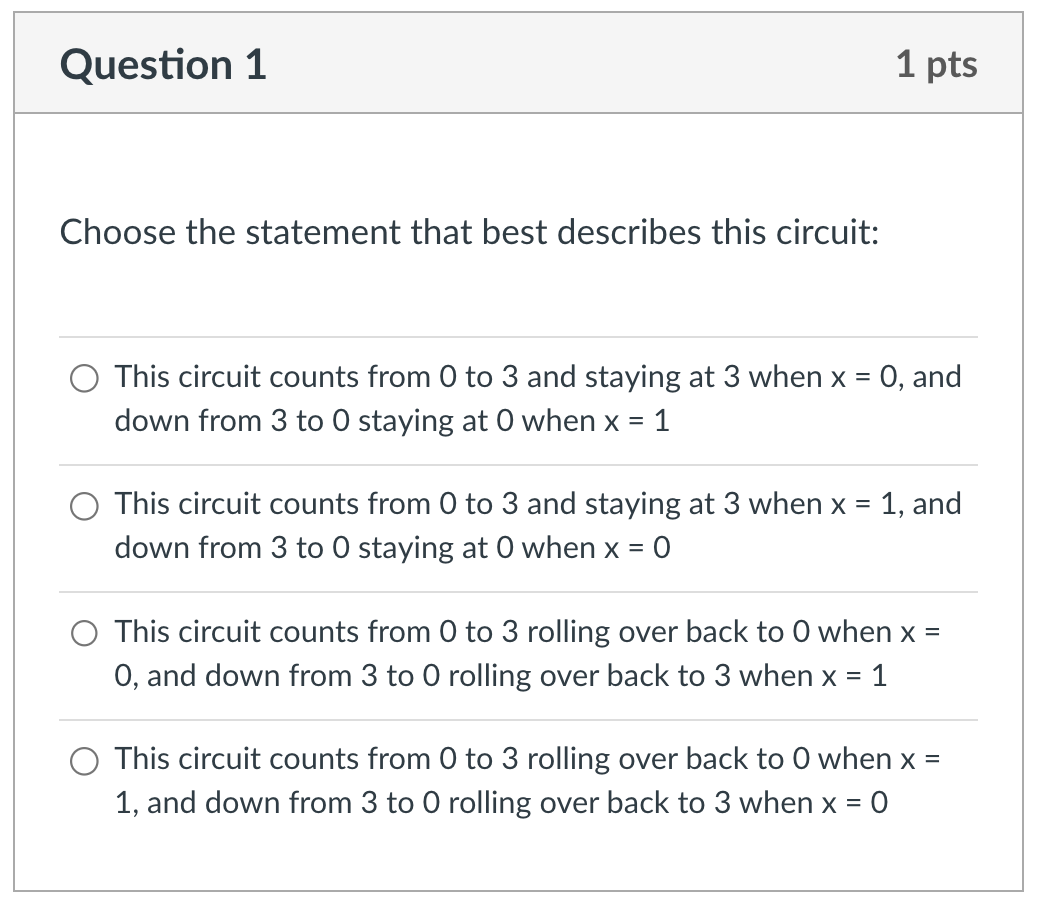 1
0
00
01
1
0
1
1
11
10
0
0
Aaron Tan, NUS
Recitation 10
55
QnA Topic 8
From previous semester:
Q7. hi prof, can you go through the memory array portion the 4k x 8 ram portion
Select
R

S
Input
Select
Q
Output
Input
BC
Output
Logic diagram
Block diagram
Read/Write
Read/Write
Aaron Tan, NUS
Recitation 10
56
7.3 Memory Cell
A single memory cell of the static RAM has the following logic and block diagrams:
Address
Input data
Lines
Lines
8 lines
0–1023
11   10
0 – 9
DATA (8)
ADRS (10)
CS
RW
(8)
2x4 decoder
1K x 8
0
1
2
3
S0

S1
1024 – 2047
DATA (8)
ADRS (10)
CS
RW
(8)
1K x 8
2048 – 3071
Read/write
DATA (8)
ADRS (10)
CS
RW
(8)
1K x 8
3072 – 4095
DATA (8)
ADRS (10)
CS
RW
(8)
1K x 8
Output data
Aaron Tan, NUS
Recitation 10
57
7.4 Memory Arrays (3/4)
DATA (8)
ADRS (10)
CS
RW
(8)
Building a 4K x 8bits RAM using 1K x 8bits RAMs.
4K locations 12-bit address.
Output data
8 lines
Input data
8 lines
Address
10 lines
Enable
Read/write
1K x 8
1K x 8bits RAM
21-bit
addresses
19-bit internal chip address
A
0
A
1
A
19
A
20
2-bit
decoder
512k X 8
memory chip
512K x 8 memory chip
D
D
D
D
31-24
23-16
15-8
7-0
19-bit
address
8-bit data
input/output
Chip select
Aaron Tan, NUS
Recitation 10
58
7.4 Memory Arrays (4/4)
Read/write control line not included in this diagram.
2M  32 memory module
Using 512K  8 memory chips.
End of File